Doing Well by Doing Good
University of Missouri School of Law Veterans Clinic 
6th Annual Symposium – Nov. 8, 2019

Presenter: Amy B. Kretkowski, Veterans Law Attorney
Adjunct Professor, Veterans Benefits Law, 
University of Iowa College of Law
Missouri Rules of Professional ConductPreamble
A lawyer should be mindful of deficiencies in the administration of justice and of the fact that the poor, and sometimes persons who are not poor, cannot afford adequate legal assistance. . . .
Missouri Rules of Professional ConductPreamble
. . . All lawyers, therefore, should devote professional time and resources and use civic influence to ensure equal access to our system of justice for all those who because of economic or social barriers cannot afford or secure adequate legal counsel.
Missouri Rules of Professional ConductRule 4-6.1: Voluntary Pro Bono Publico Service
A lawyer should render public interest legal service. A lawyer may discharge this responsibility by providing professional services at no fee or a reduced fee to persons of limited means or to public service or charitable groups or organizations; by service in activities for improving the law, the legal system, or the legal profession; and by financial support for organizations that provide legal services to persons of limited means.
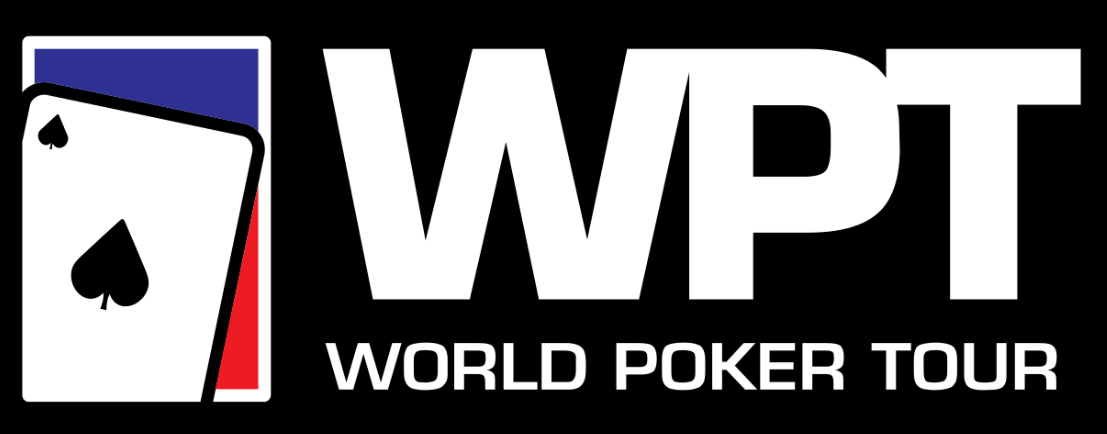 0
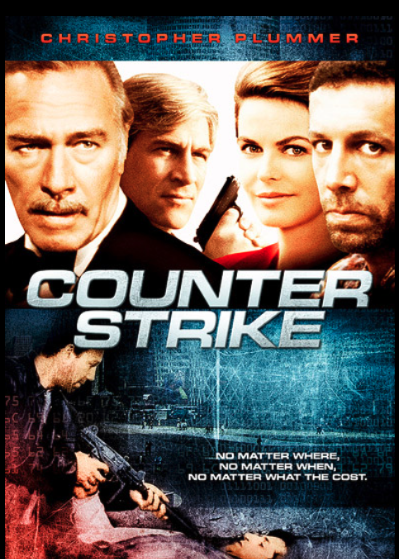 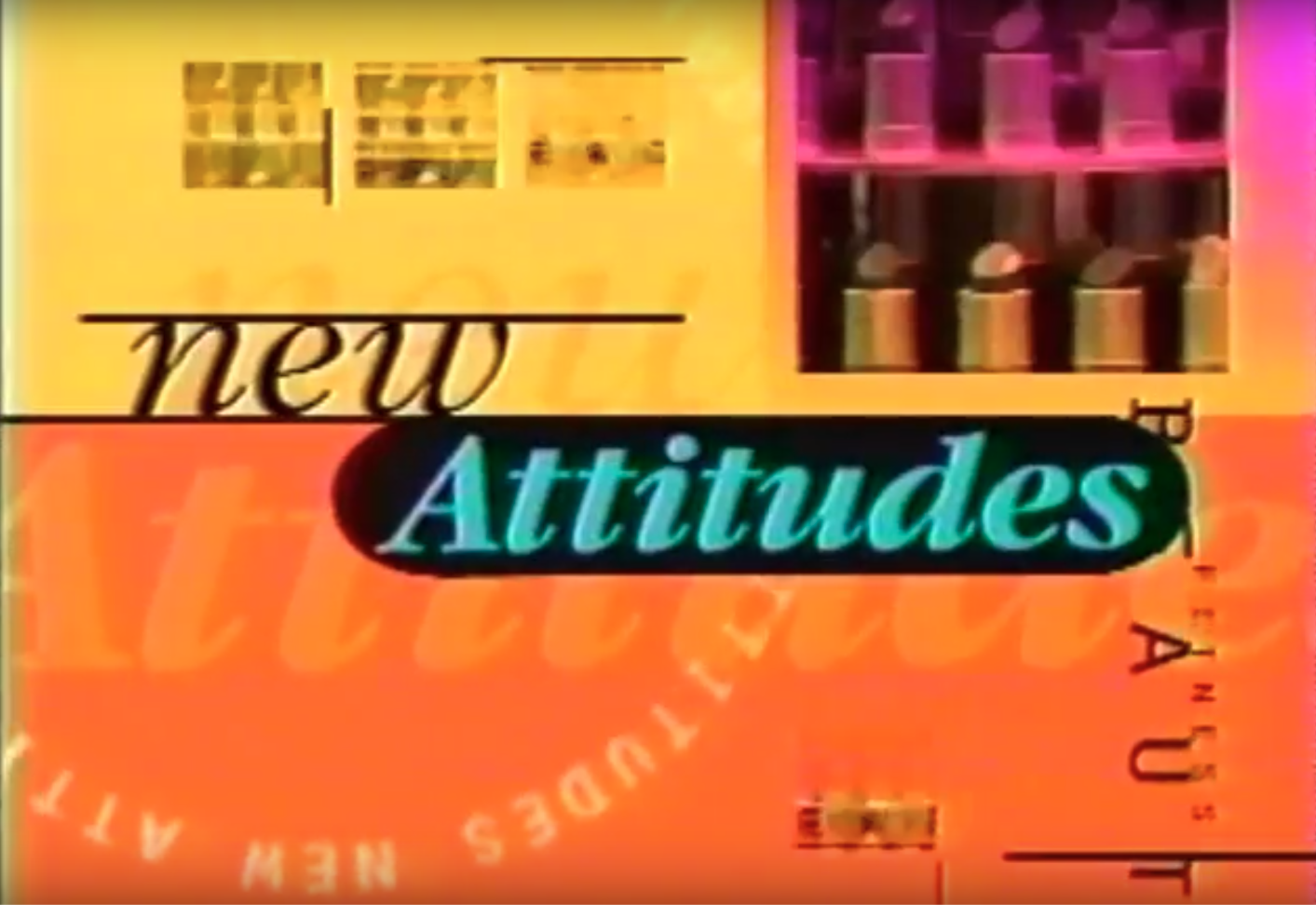 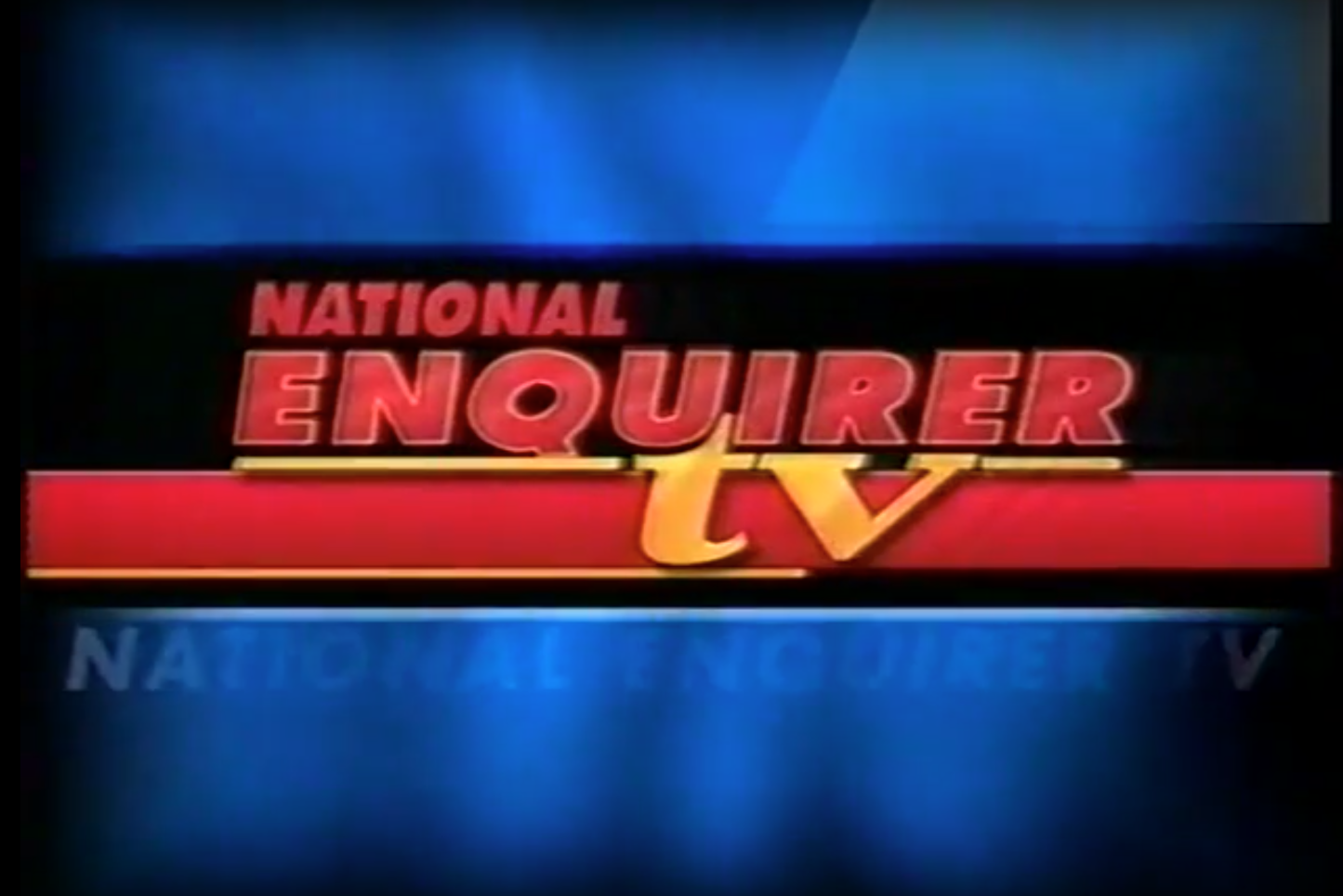 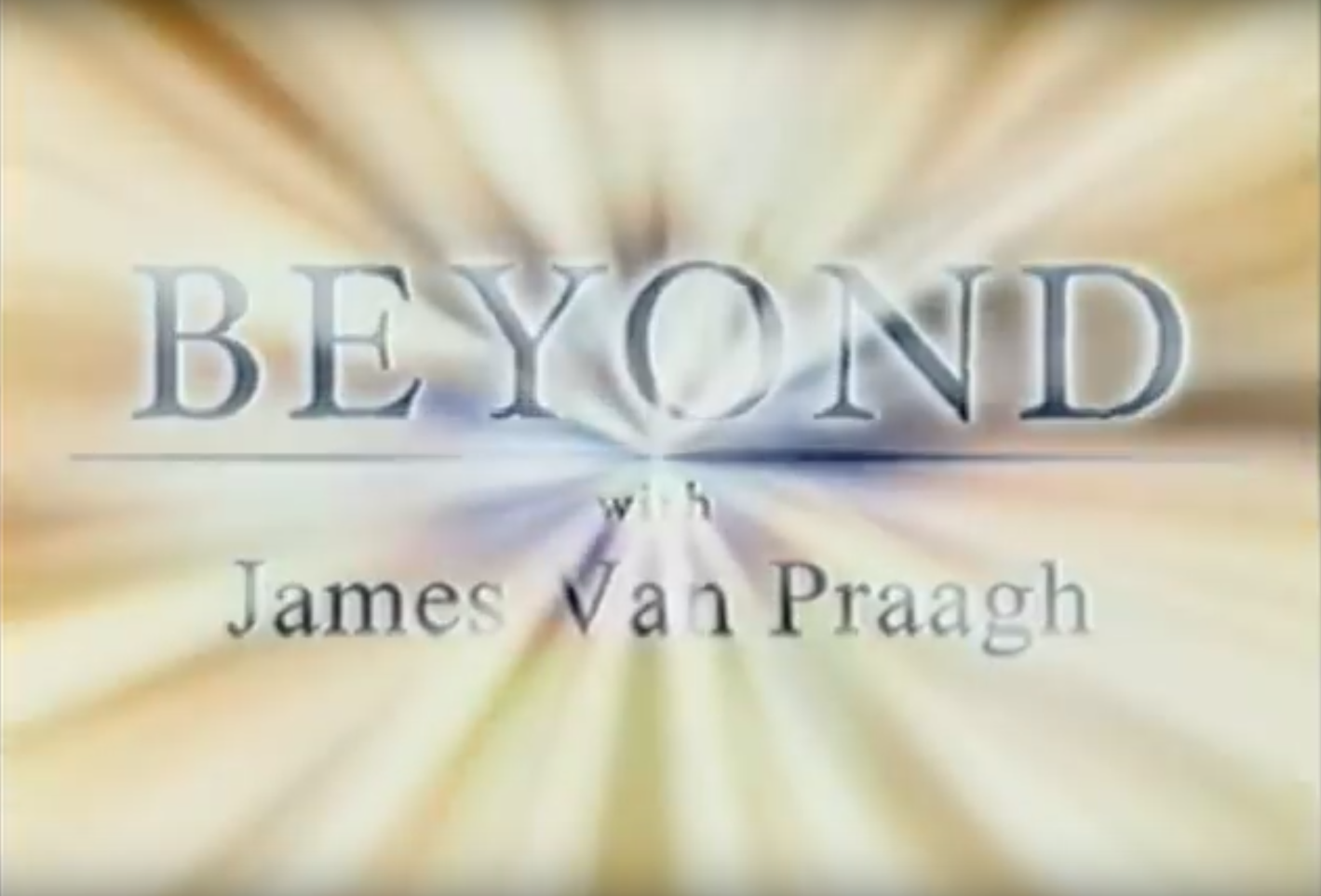 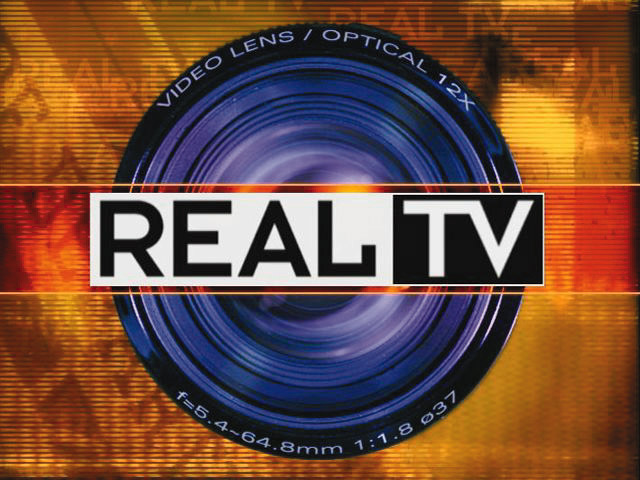 The purpose of human life is to serve, and to show compassion and the will to help others. Albert Schweitzer
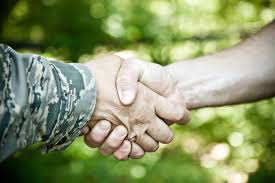 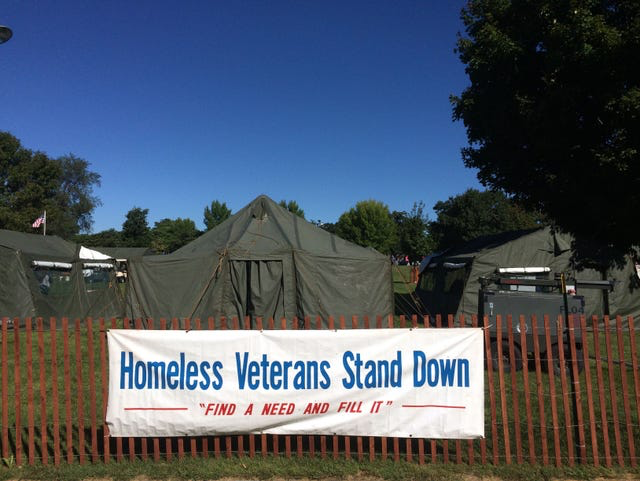 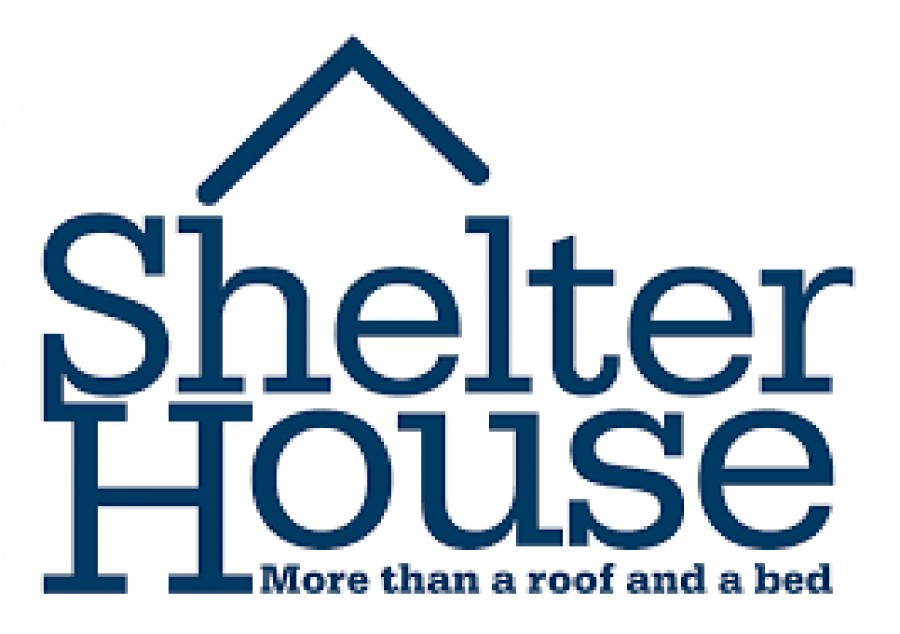 Case study: Stephen
Vietnam combat veteran
Declared incompetent by VA to handle his financial affairs after being granted service connection for PTSD, rated 100%. 
Has ongoing issues with his VA-appointed fiduciary. 
His doctor says he’s competent. 
He wants “his life back.”
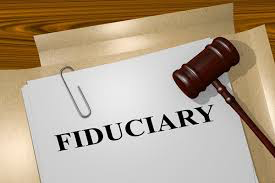 Case study: Ron
Homeless Vietnam veteran
VA stops pension because of an outstanding arrest warrant
Warrant cleared 
VA reinstates pension – and withholds it all because he owes VA $74,000
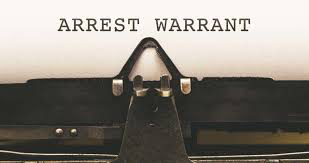 Case study: Leon
Vietnam combat veteran
Denied VA benefits by multiple regional offices since 1970s because of dishonorable discharge
Back-to-back enlistments 
Service records contain two prior DD214s – honorable discharge
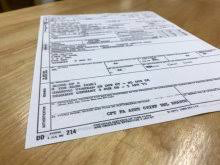 Benefits of volunteering
Volunteering is predictive of 
better mental and physical health, 
life satisfaction, 
self-esteem, 
happiness, 
lower depressive symptoms, psychological distress, and 
mortality and functional ability. 
One study found that people who volunteer regularly are less likely to develop high blood pressure.
Top five unmet legal needs of homeless veterans:
Missouri Bar Associationwww.mobarprobono.net
American Bar Association Standing Committee on Pro Bono and Public Servicewww.americanbar.org
Legal Aid of Western Missouri
https://lawmo.org

Legal Services of Eastern Missouri
https://lsem.org

Mid-Missouri Legal Services
https://mmls.org
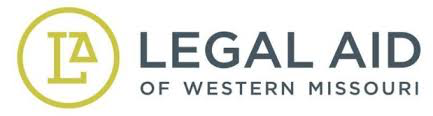 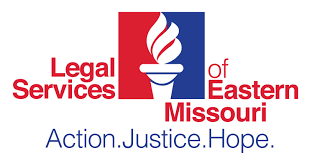 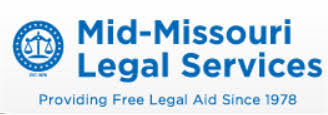 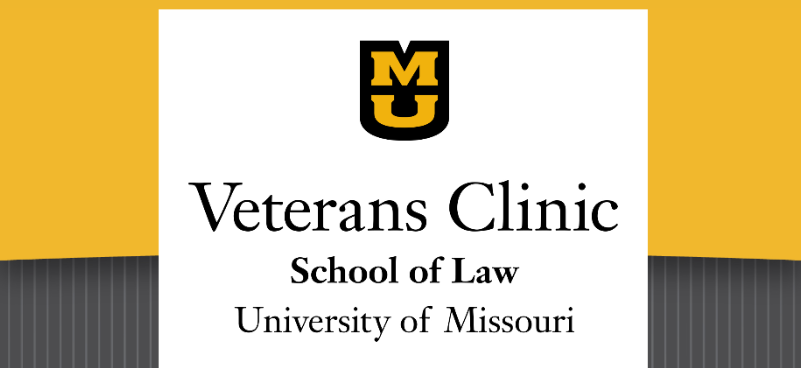 Questions, Comments, ideas?
Amy B. Kretkowski
T: 319-337-8899
E: amy@abkveteranslaw.com